2 december 2022
Bouwstenen voor structurele veranderingen
Studiedag CANO 2 december 2022
SAM, Steunpunt Mens en Samenleving
SAM is een steunpunt voor sociale professionals die werken in:
De Centra Algemeen Welzijnswerk
De jeugdhulp
SAAMO
Het straathoekwerk
De schuldhulpverlening
De hulp voor en ondersteuning van mensen met een handicap
2 december 2022
[Speaker Notes: - Mezelf even voorstellen: stafmedewerker wonen en duurzaamheid bij SAM, Steunpunt Mens en Samenleving. Wat zijn mijn taken en ervaring…
- SAM is een relatief nieuwe (fusie-)organisatie, die ondersteuning biedt voor zgn. prioritaire sectoren of domeinen, dus voor de ‘sociale professionals’ werkzaam binnen die domeinen (dus niet rechtstreeks voor de doelgroep)]
SAM, Steunpunt Mens en Samenleving
SAM ondersteunt. 
We stimuleren en ondersteunen organisaties en sectoren om elkaar te versterken, om uit te wisselen en samen te werken.

SAM inspireert. 
We doen onderzoek, organiseren opleidingen, brengen mensen samen.

SAM daagt uit. 
Vanuit onze bevindingen uit de praktijk adviseren we overheden en informeren en sensibiliseren we de bredere samenleving.
2 december 2022
[Speaker Notes: Wat doen we zoal binnen SAM?
Vormingen en trainingen, zoals bijv. de basisopleidingen voor samenlevingsopbouw, schuldhulp, straathoekwerk,… Maar ook thematische vormingen over tal van relevante onderwerpen voor het sociaal werk
Beleidswerk: bijv. justitieel welzijnswerk, actieplan dak- en thuisloosheid, ondersteuning vd Woonzaak (waarover later meer)
Dienstverlening via oa helpdesks en websites op vlak van werken in vertrouwen, jeugdzorg, schuldenproblematiek
(Ondersteuning van) praktijkontwikkeling, bijv. alternatieve woonvormen (waarover later ook meer)]
Grond- en mensenrechten
Grond- en mensenrechten staan centraal binnen structurele armoedebestrijding
Rechten als baken en als toetssteen (B. Hubeau)
Rechten als kapstok om structureel te werken: duurzame oplossingen die verder reiken dan de onmiddellijk betrokken doelgroep.
Drie benaderingen van armoedebestrijding (T. Ghys)
Niet-structurele maatregelen of acties
Impact op structureel-individueel niveau
Ingrijpen op structurele productie van armoede en sociale uitsluiting. Meestal op het niveau van de grond- en mensenrechten
2 december 2022
[Speaker Notes: Grondrechten, zoals bijv. het recht op wonen, staan centraal binnen structurele armoedebestrijding. Het zijn belangrijke kapstokken om ons werk aan op te hangen.
Wat is eigenlijk de betekenis van die grondrechten? 
Baken (ethische benadering): grondrechten geven invulling aan basisbehoeften, wat we nodig hebben om een menswaardig leven te leiden. Deze basisbehoeften liggen natuurlijk niet volledig vast, evenals de invulling van ‘menswaardig leven’. Dat hangt deels af van de maatschappelijke context (welvaartsniveau, de rol van de overheid,…) Over de specifieke invulling kan dus gediscussieerd worden, wat er feitelijk ook gebeurt in een democratie. Het sociaal werk draagt bij aan deze discussie, met het doel dit grondrecht te verbeteren en uit te breiden (aanpassen aan maatschappelijke omstandigheden, effectievere toepassing op het terrein,…)
Toetssteen (juridische benadering): het grondrecht zoals het nu bestaat vormt voor ons een waarborg om dit recht te realiseren en af te dwingen

Drie benaderingen van armoedebestrijding: metafoor van de kuil
Vb 1: winteropvang voor daklozen (er wordt af en toe iets in de kuil gegooid; de gevolgen worden aangepakt of verzacht, maar de oorzaak niet)
Vb 2: begeleiding bij het zoeken naar een woning (voor een individu wordt er een ladder in de kuil gezet, maar de kuil blijft bestaan)
Vb 3: meer sociale huisvesting, huurprijrsegulering op de PH (de kuil wordt gedempt, het probleem wordt structureel opgelost)]
Visie op armoede en sociale uitsluiting
Armoede en sociale uitsluiting zijn het gevolg van maatschappelijke mechanismen, en geen kwestie van individuele verantwoordelijkheid (individuele schuldmodel)
Bewustzijn van deze mechanismen en tendensen: van algemeen naar specifiek
Algemeen
Politieke en economische machtsverhoudingen (o.a. Mattheüseffecten)
Verrechtsing van de samenleving en politiek
Groeiende ongelijkheid
2 december 2022
Visie op armoede en sociale uitsluiting
Specifiek: tendensen op vlak van sociaal beleid
Groeiende voorwaardelijkheid van rechten
Vermaatschappelijking en vermarkting
Wisselwerking tussen sociale en ecologische crisis
Nog specifieker: tendensen/maatregelen op het niveau van de grondrechten
Bijv. nieuw toewijzingssysteem binnen de sociale huisvesting
2 december 2022
Bouwstenen voor structurele veranderingen
2 december 2022
[Speaker Notes: Binnen het opbouwwerk spreken we van een agogische en politieke kernopdracht. Deze laatste werd nog niet zo heel lang geleden grondig uitgespit, en biedt interessante kapstokken om die strijd voor het recht op wonen aan op te hangen
Het gaat meer specifiek over enkele ‘bouwstenen’, of een bepaald soort resultaten die we willen bereiken in het streven naar structurele verandering.
Interessant om te vermelden is dat we ook niet meer alleen naar de overheid kijken, maar in feite op verschillende maatschappelijke domeinen (en hun samenspel) rekenen, met name overheid, gemeenschap, markt en middenveld. Belangrijk is wel dat we een bijzondere rol voor de overheid blijven zien in het garanderen van de grondrechten. Dit kan bijv. niet overgelaten worden aan onderlinge solidariteit, of bijv. nog erger aan de markt]
Bouwstenen voor structurele veranderingen
Modelontwikkeling
Voorafspiegeling van een sociaal rechtvaardige en duurzame samenleving
Resultaat: prototype van een product, organisatie of dienst dat als voorbeeld dient, en is afgestemd op mensen in MKP
Ook een manier om zaken ter discussie te stellen
Inzetten op beleid en regelgeving
Dialoog met overheden, organisaties en bedrijven
Inhoud en totstandkoming van beleid
Participatie van mensen in een kwetsbare positie
Publieke opinie
Verhaal tegen het individuele schuldmodel
Problemen en oplossingen onder de publieke aandacht brengen
Campagnes, aanwezigheid in pers,…
2 december 2022
Modelontwikkeling
Op het vlak van wonen: alternatieve woonvormen
Niet nieuw: SVK’s in de jaren ‘80 ontstaan
Kadert in de ‘tweede golf van nieuwe wooninitiatieven’. Achterliggende krachten:
Economisch: wooncrisis en opmars van deeleconomie
Demografisch: gezinsverdunning, vergrijzing, migratie
Vermaatschappelijking van de zorg
Voorbeelden binnen SAAMO
Collectief Goed
CLT Gent
Kleinschalig en solidair Wonen (Vlaams-Brabant)
WoonBox en Solidair Mobiel Wonen
2 december 2022
[Speaker Notes: Economisch: permanente woonnood en opmars van deeleconomie
Over de wooncrisis hebben we het al uitgebreid gehad.
Het streven naar duurzaamheid vertaalt zich in de praktijk o.a. in initiatieven binnen de deeleconomie (‘commons-ideaal’), zoals bijv.  coöperatieven, cohousing,… Wegens krachtige hefbomen op het vlak van duurzaam ruimtegebruik en gemeenschapsvorming hebben zeker ook alternatieve woonprojecten hier een belangrijke rol in te spelen. Wonen op maat projecten worden buiten de sector ook vaak als goede voorbeelden genoemd in het streven naar duurzaamheid. [eigen artikel nog eens bekijken]
Demografisch: verwacht wordt dat toekomstige demografische evoluties, zoals gezinsverdunning, vergrijzing en migratie, in combinatie met de groeiende eisen op het vlak van duurzaamheid zullen bijdrage aan de noodzakelijke transitie op het vlak van wonen. Het huidige woonpatrimonium zal daarvoor grondig getransformeerd moeten worden.
Vermaatschappelijking van de zorg: dit “…heeft gevolgen voor het woonbeleid want een stabiele woonplaats is een belangrijke voorwaarde om in de samenleving te (her)integreren. Nieuwe wooninitiatieven zoeken dus naar de beste combinatie tussen wonen en welzijn. Ze doen dit door enerzijds de toegang tot de woningmarkt te verbeteren, maar ook door nieuwe woonformules te optimaliseren, zoals proefwonen. Aangezien men nu streeft om mensen zoveel mogelijk in hun thuisomgeving te laten wonen, zijn er woningen nodig die aangepast zijn aan de noden.”]
Voorbeeld: WoonBox Brussel
Tijdelijke, modulaire woonunits in leegstaande kantoorgebouwen
2 à 4 miljoen m² aan kantoorruimte in Brussel staat leeg
Standaardpanelen waarmee kleine appartementen worden gebouwd: ‘bibliotheek’ van bouwelementen
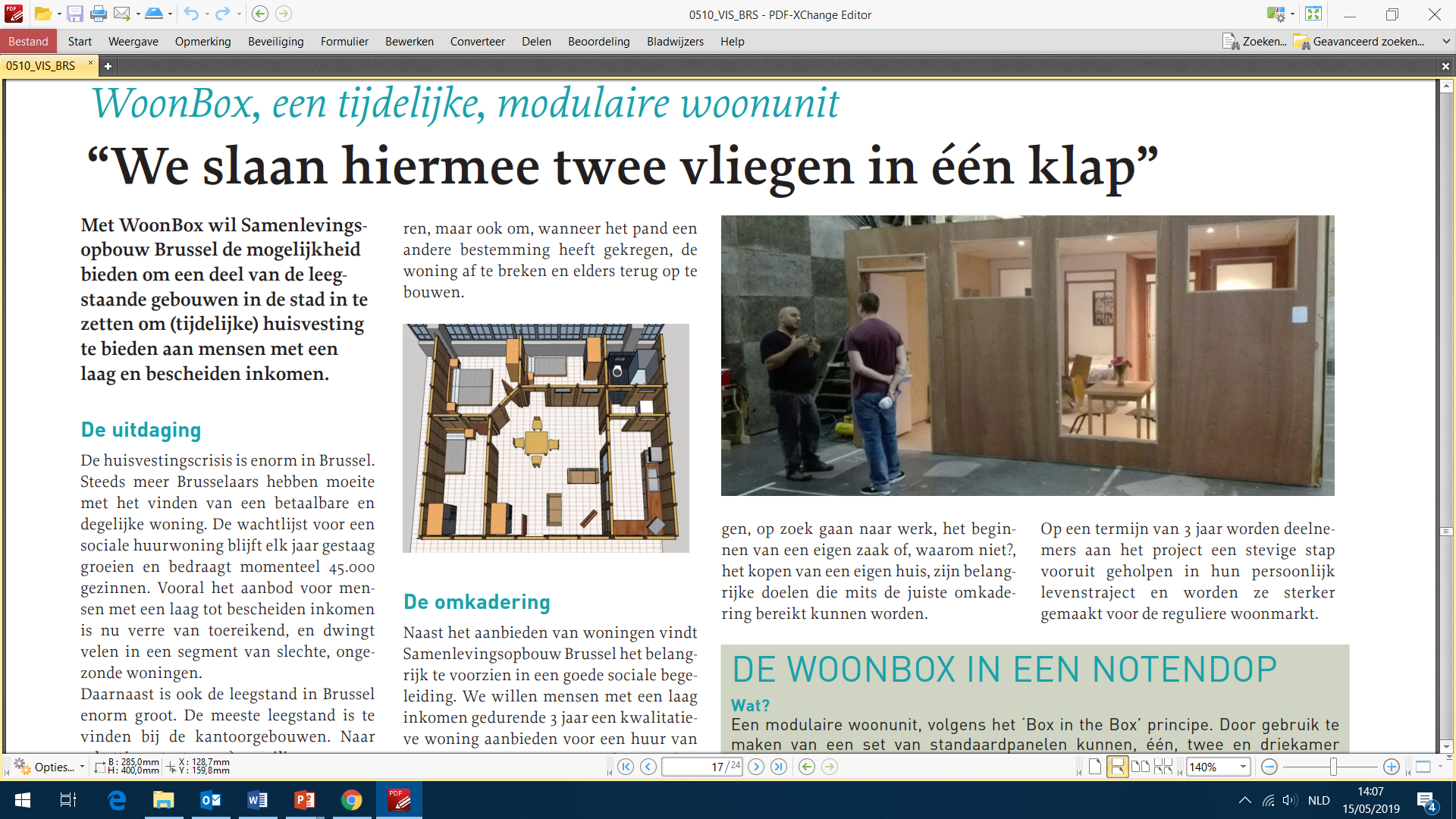 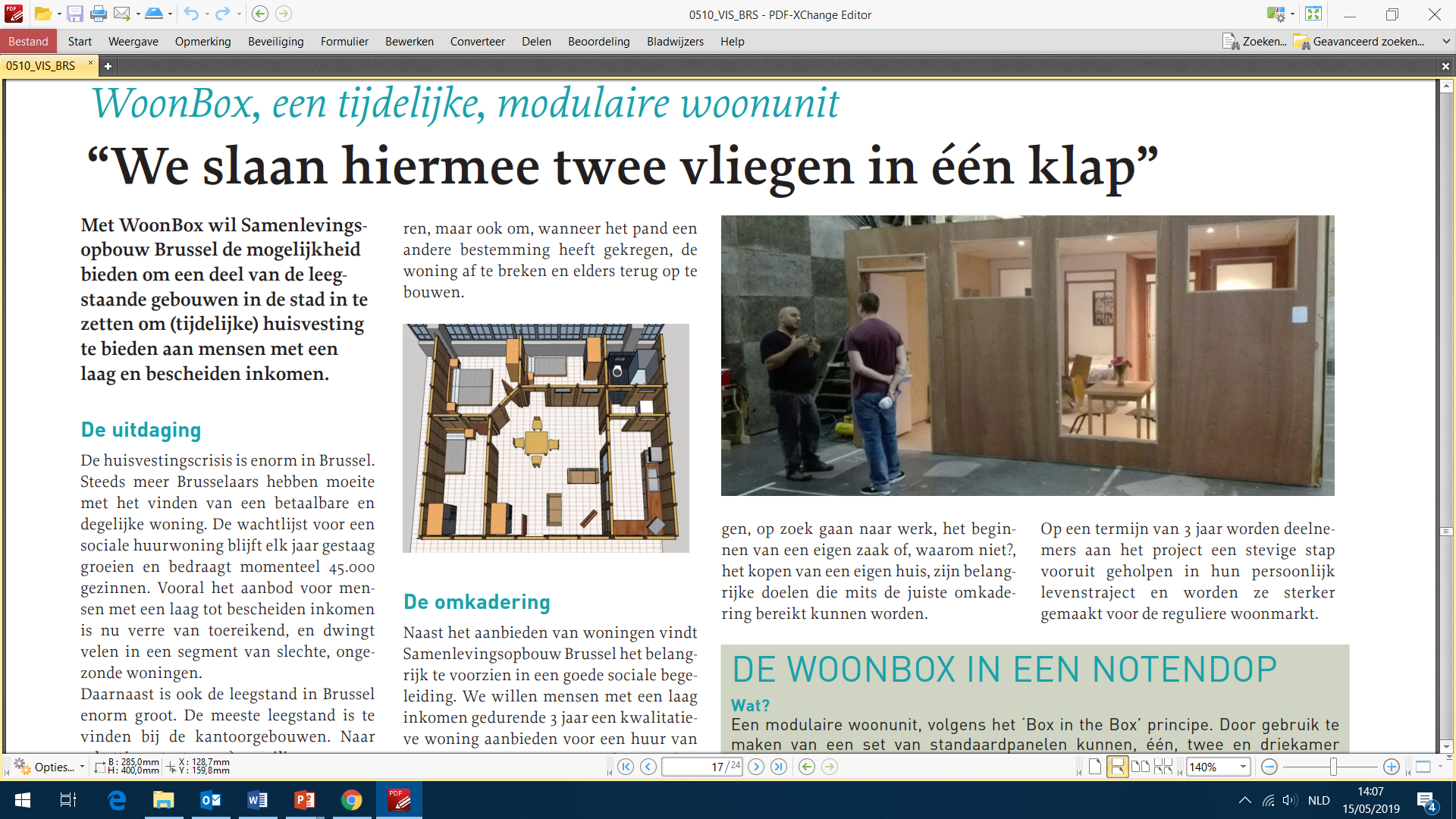 2 december 2022
Spanningsvelden en uitdagingen
Antinomie: idealisme vs. pragmatisme
Uitdagingen:
Duurtijd
Budget
Werken ‘in de marge’
Alibi voor de overheid
2 december 2022
Beleid en regelgeving
Deelname aan officiële overlegorganen
Armoedeoverleg Vlaamse regering
Stakeholdersoverleg Wonen (vroeger Vlaamse Woonraad)
Lokale woon- en welzijnsraden
Gemengd platform actieplan dak- en thuisloosheid
…
Proactieve standpunt- en dossiervorming
Dossier Welzijnszorg
Dossier wonen en duurzaamheid
Memorandum ‘Recht op betaalbaar wonen, geen mens op straat’ (Gent)
…
Lobbywerk, beleidscontacten,…
2 december 2022
Beleid en regelgeving
Nieuwe kanalen creëren
VIVAS
De Experten
Netwerk tegen Armoede
…
2 december 2022
Voorbeeld: de Experten
2 december 2022
Spanningsvelden en uitdagingen
Antinomie: consensus vs. dissensus
Uitdagingen:
Participatie van kwetsbare groepen is niet evident
Lang en moeilijk proces
Representativiteit
2 december 2022
Publieke opinie: voorbeeld ‘De Woonzaak’
Juridisch luik
Collectieve klachtenprocedure bij Europees Comité voor Sociale Rechten (ECSR)
Handhaving (Herzien) Europees Handvest
In december 2021 werd collectieve klacht ingediend
Bespreking in het Vlaams Parlement
Focus op het gehele Vlaamse woonbeleid
Ondersteund door FEANTSA
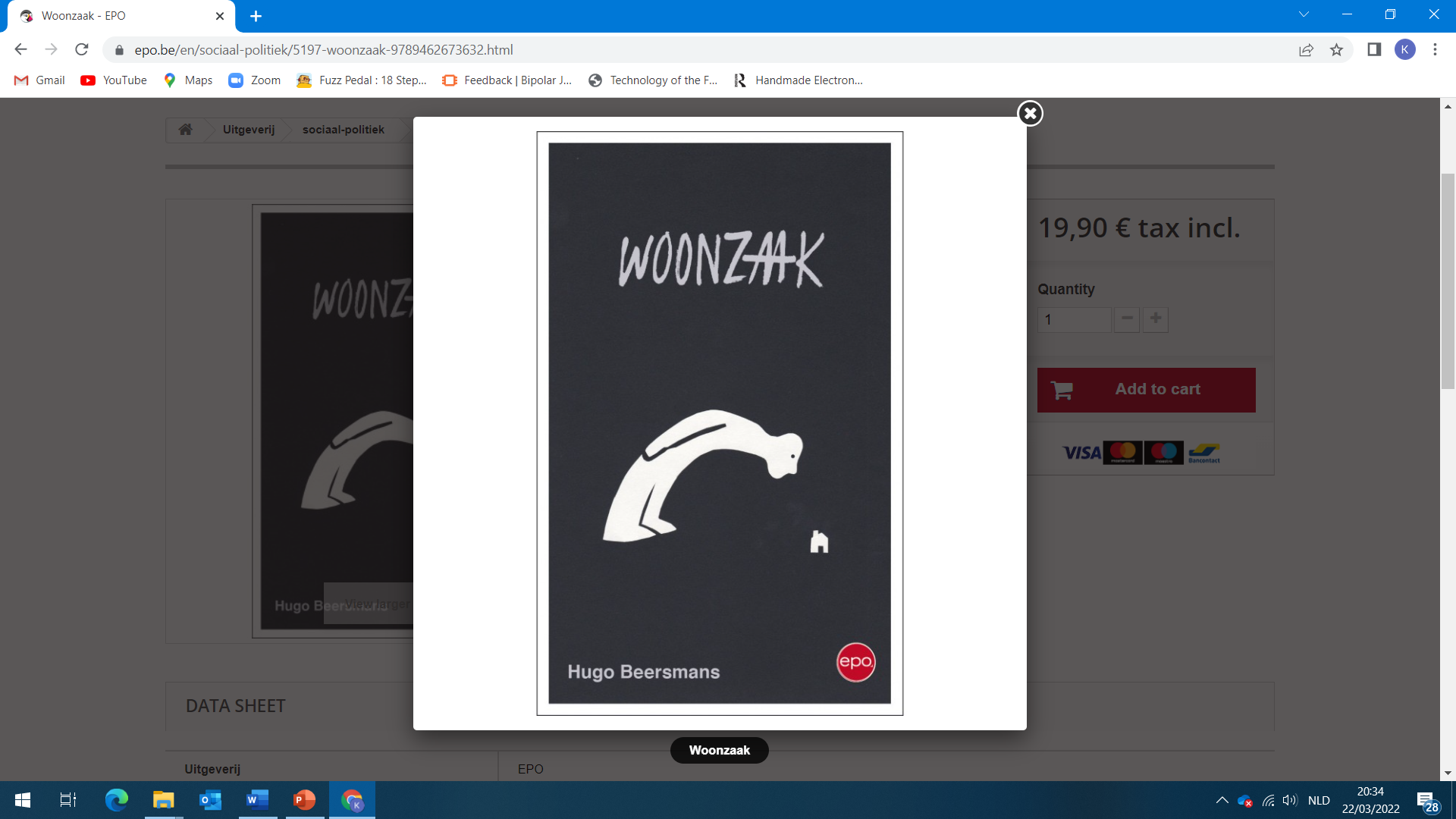 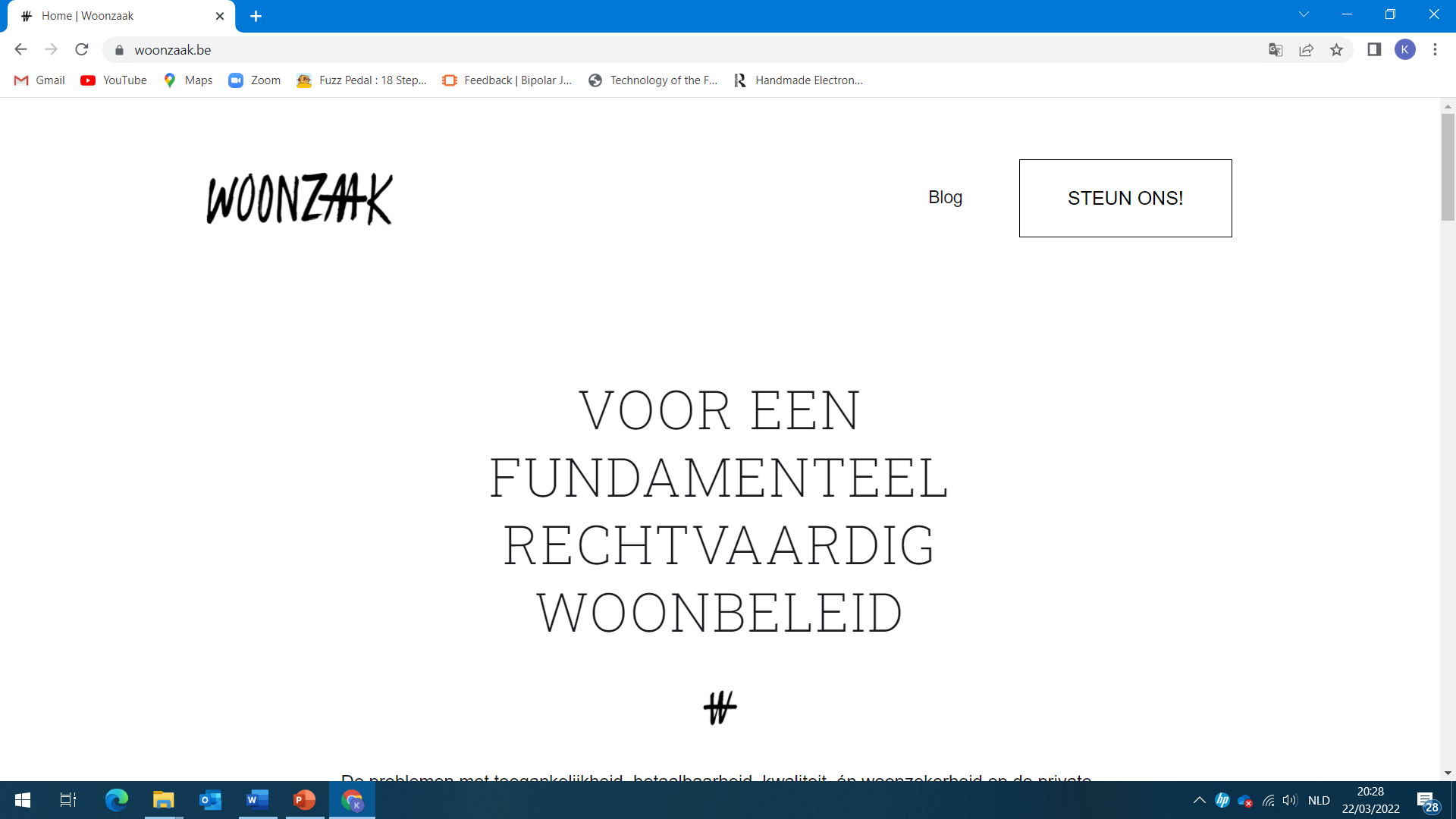 2 december 2022
Publieke opinie: voorbeeld ‘De Woonzaak’
Bewegingsluik
De Woonzaak wordt onderschreven door meer dan 40 organisaties, en enkele lokale besturen
Campagnemomenten
Voorjaar 2021: de ‘woonchallenge’
Najaar 2021: toer van de wooncaravan
We richten ons op de volgende Vlaamse verkiezingen

Meer info: woonzaak.be
2 december 2022
Spanningsvelden en uitdagingen
Antinomie: complexiteit vs. eenvoud
Uitdagingen:
Vluchtigheid en ongrijpbaarheid media
Grote ‘concurrentie’ van andere organisaties
Preken voor het eigen koor
Budget
2 december 2022
Bedankt voor jullie aandacht!
Klaas.poppe@samvzw.be